Проект «Наши истоки»
Цель: Развитие образовательной и познавательной деятельности обучающихся.
Задачи: 
	Развитие и популяция краеведения как формы патриотического, исторического и нравственного воспитания подрастающего поколения.
	Активизация работы по изучению родного края и людей его населяющих;
	Воспитание любви и бережного отношения к родному краю, его истории
Участники:
В конкурсе принимают участие учащиеся 1 – 11 классов
Сроки проведения:
Конкурс проводится с 10 января   по 1 марта. 

Подведение итогов:

Лучшие работы будут заслушаны на заключительной Конференции 15 марта.
Лучших участников конференции наградят почётными грамотами и дипломами.
Номинации.
1.	«Легенды нашего края»  (1 – 11 классы)
2.	«Адресная книга» - топонимика (происхождение названий) (5 – 11 классы)
3.	Выдающиеся люди нашего края (поэты, писатели, художники, умельцы и т.д.). (7 – 11 классы)
4.	Красная книга нашего района. (1 – 8 классы)
5.	Экспонат в музей. (1 – 11 классы)
Конференция «Наши истоки».
Выдающиеся люди Лысогории
Дети должны жить в мире красоты, игры, сказки, музыки, рисунка, фантазии, творчества.
/В.А.Сухомлинский/
Аринушкина Наталья Алексеевнаи её «капельки»
А как всё начиналось…
1979г.- окончание Марксовского музыкального училища, хорового дирижёрского  отделения.
1983г.- ДШИ и кружок «Веснянка» при ДК.
1995г.- Школа искусств при ДК.
Первый коллектив «Веснянки» состоял из 7 человек.Среди «пионеров» была и Ольга Золина - ученица школы №2
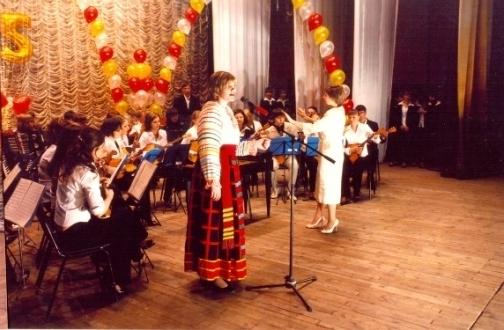 Ольга Золина
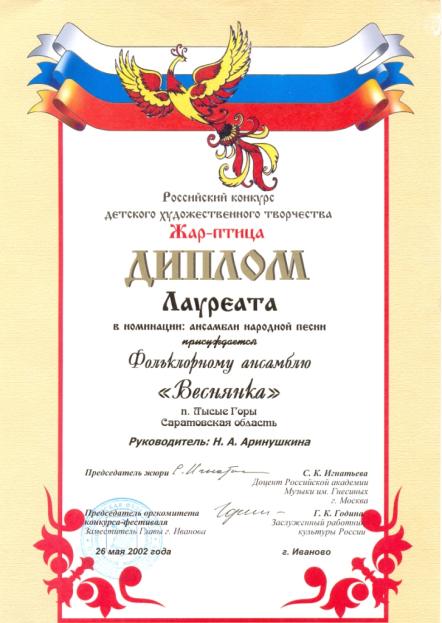 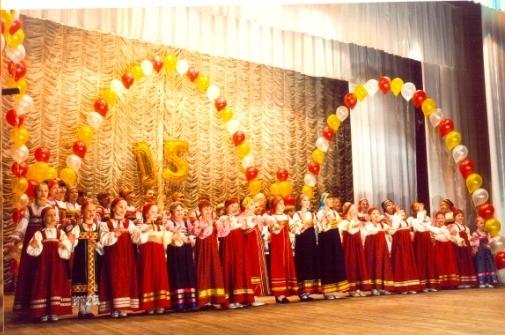 Даша Алёшина
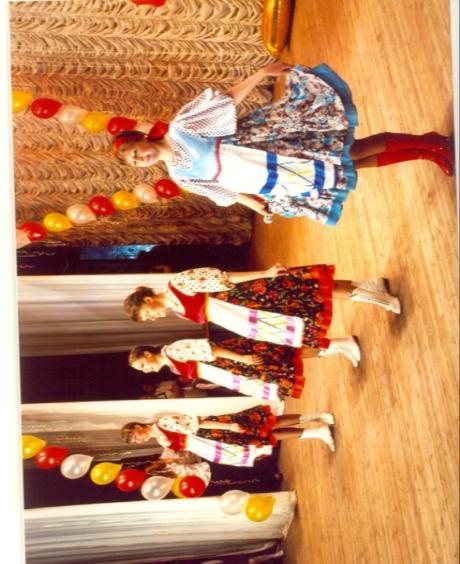 Лена Прокудина и Вика Пузырькова
В 2000 году коллективу «Веснянка» присвоили звание  «народного».
В 2006 году был создан детский народный коллектив «Ручеёк», в котором занимались учащиеся с 4класса.
В 2008 году образуется новый ансамбль самых маленьких - «Капельки» .
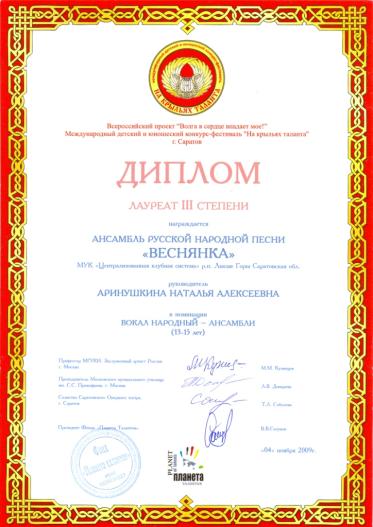 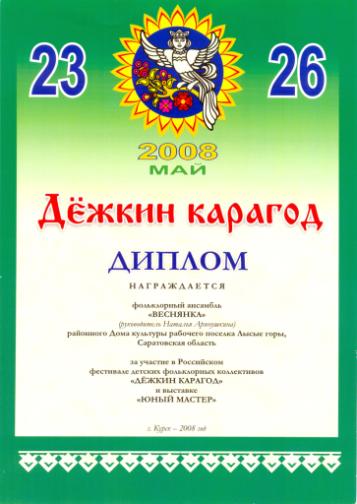 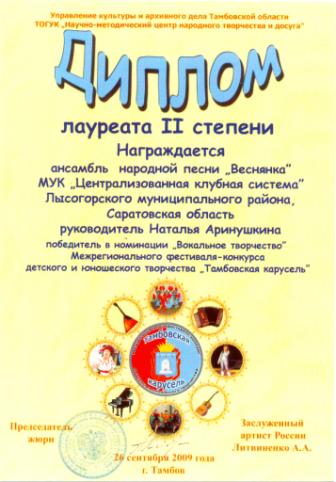 Душа на месте, когда с песней »Веснянка» Вместе
Ручеёк
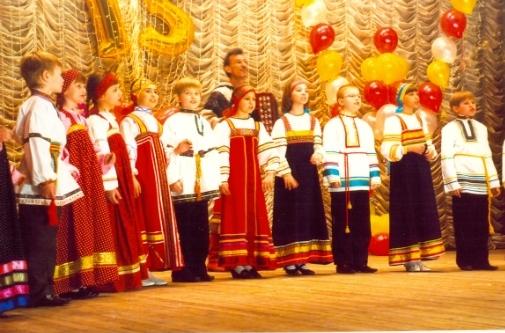 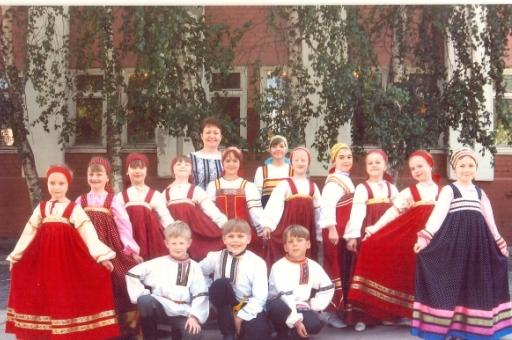 Мечты сбудутся!!!
Песни в исполнении ансамбля «Ручеёк»:
1. «Виноград в саду цветёт».
2.Русские народные частушки.